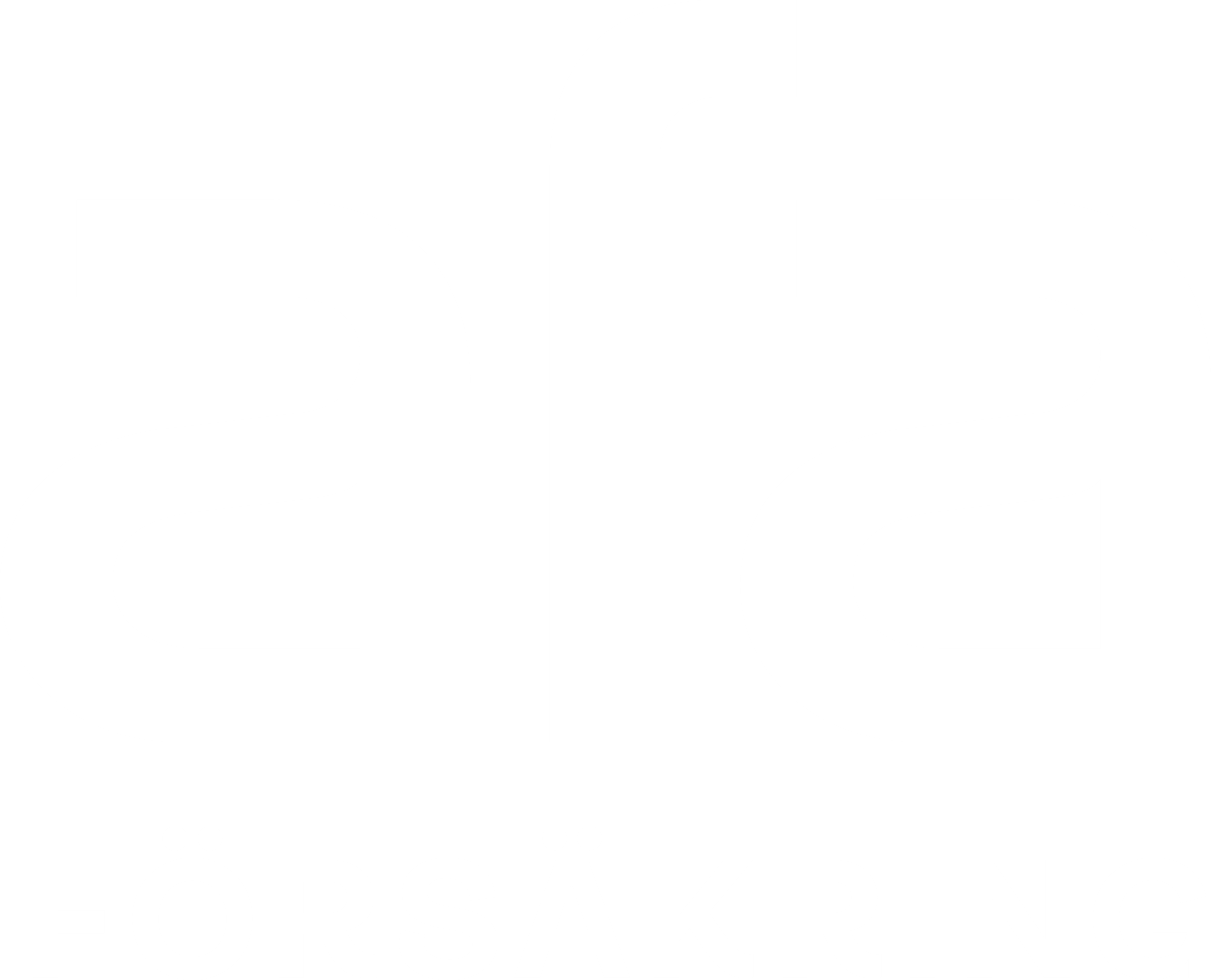 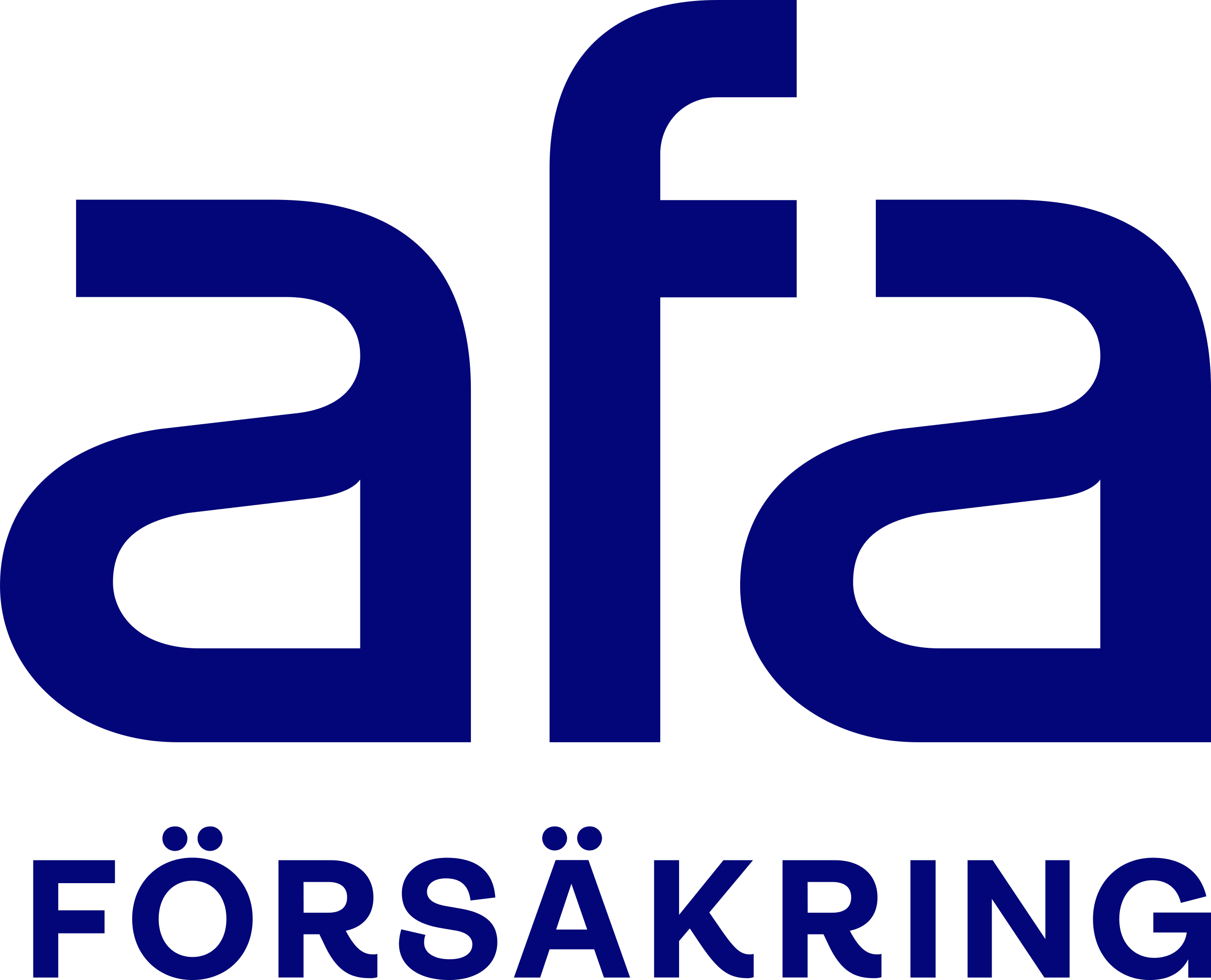 Information om en anställningsförmån som du kanske inte kände till
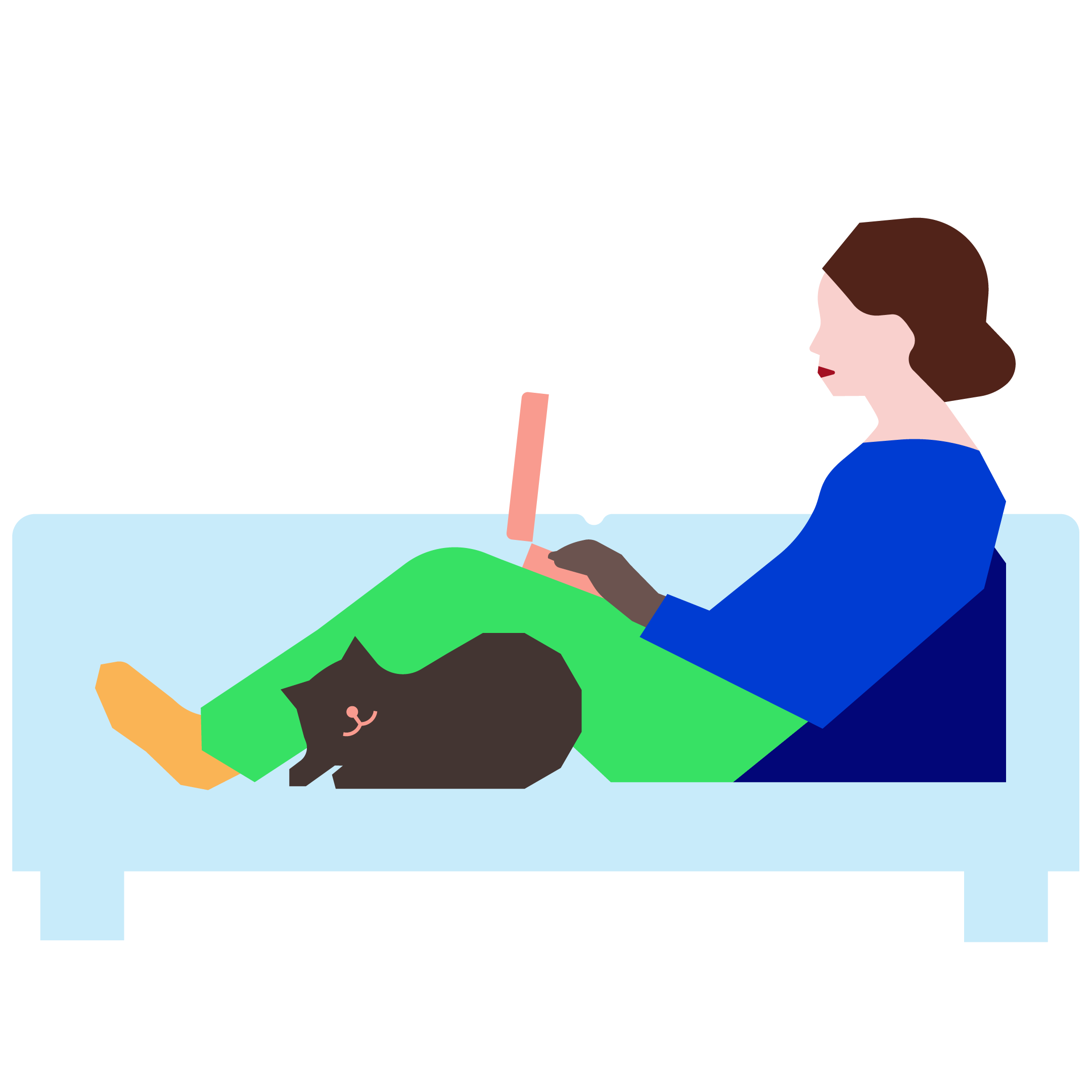 afa.se
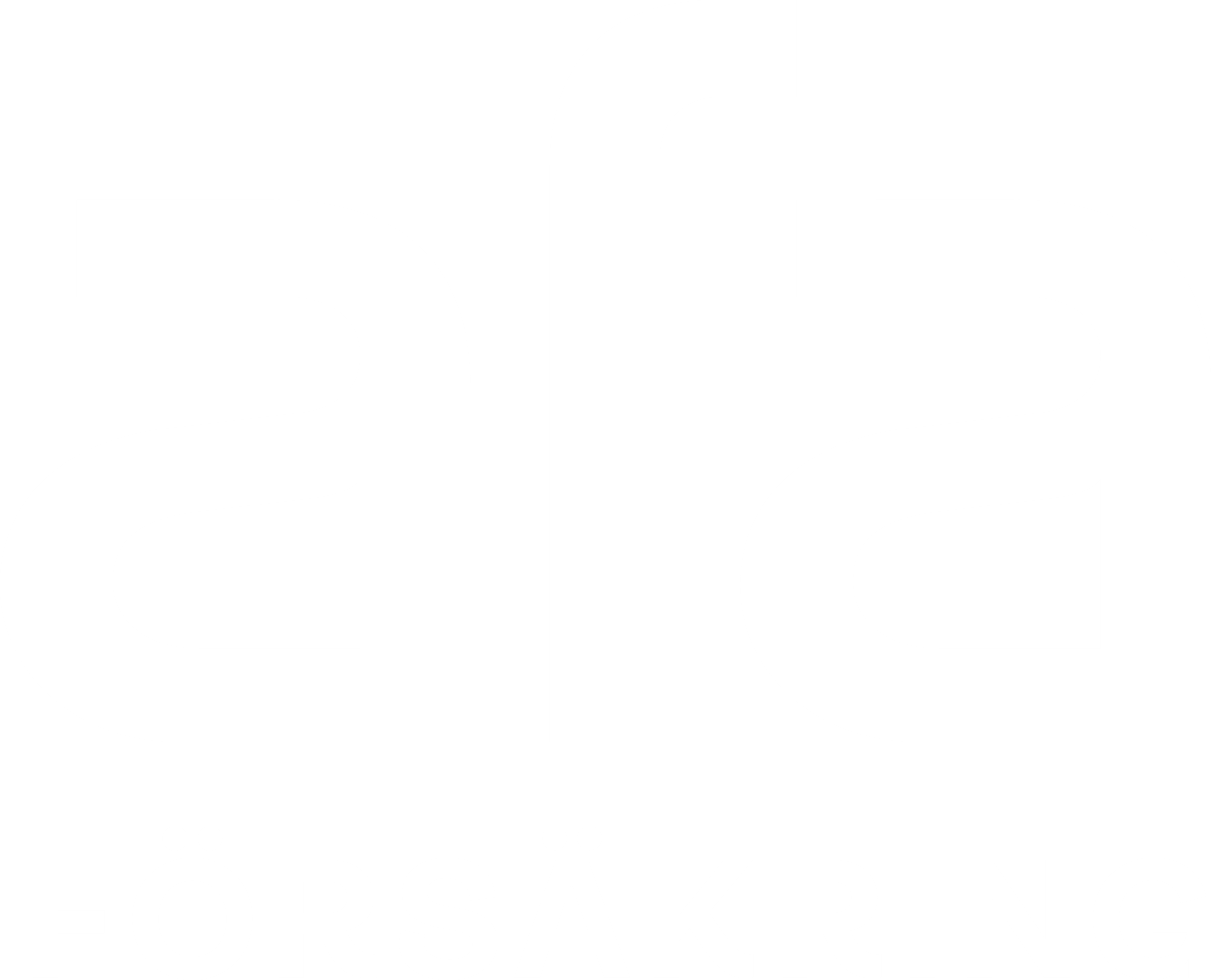 Hjärtinfarkt
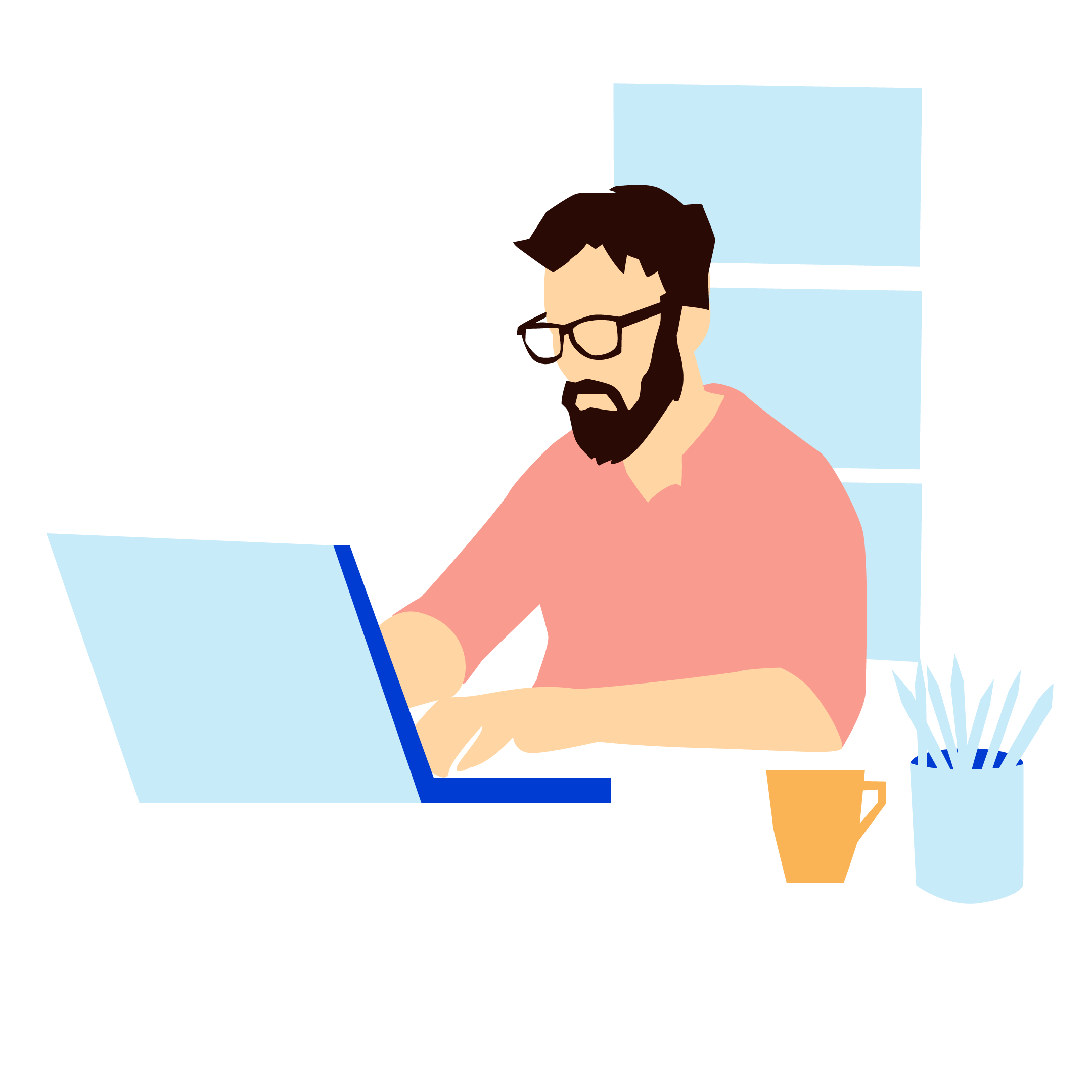 Bertil som arbetar på personalavdelningen 
i en mindre kommun kunde inte ­fortsätta­ ­arbeta på grund av en hjärtinfarkt med ­komplikationer.

Yrke: Arbetar på personalavdelning
Ålder: 56 år
Månadslön: 35 000 kr när han sjukskrevs
Sjukskrivning: 360 dagar
Efter sjukskrivning: Efter cirka 1 års sjukskrivning 
fick Bertil sjukersättning från Försäkringskassan
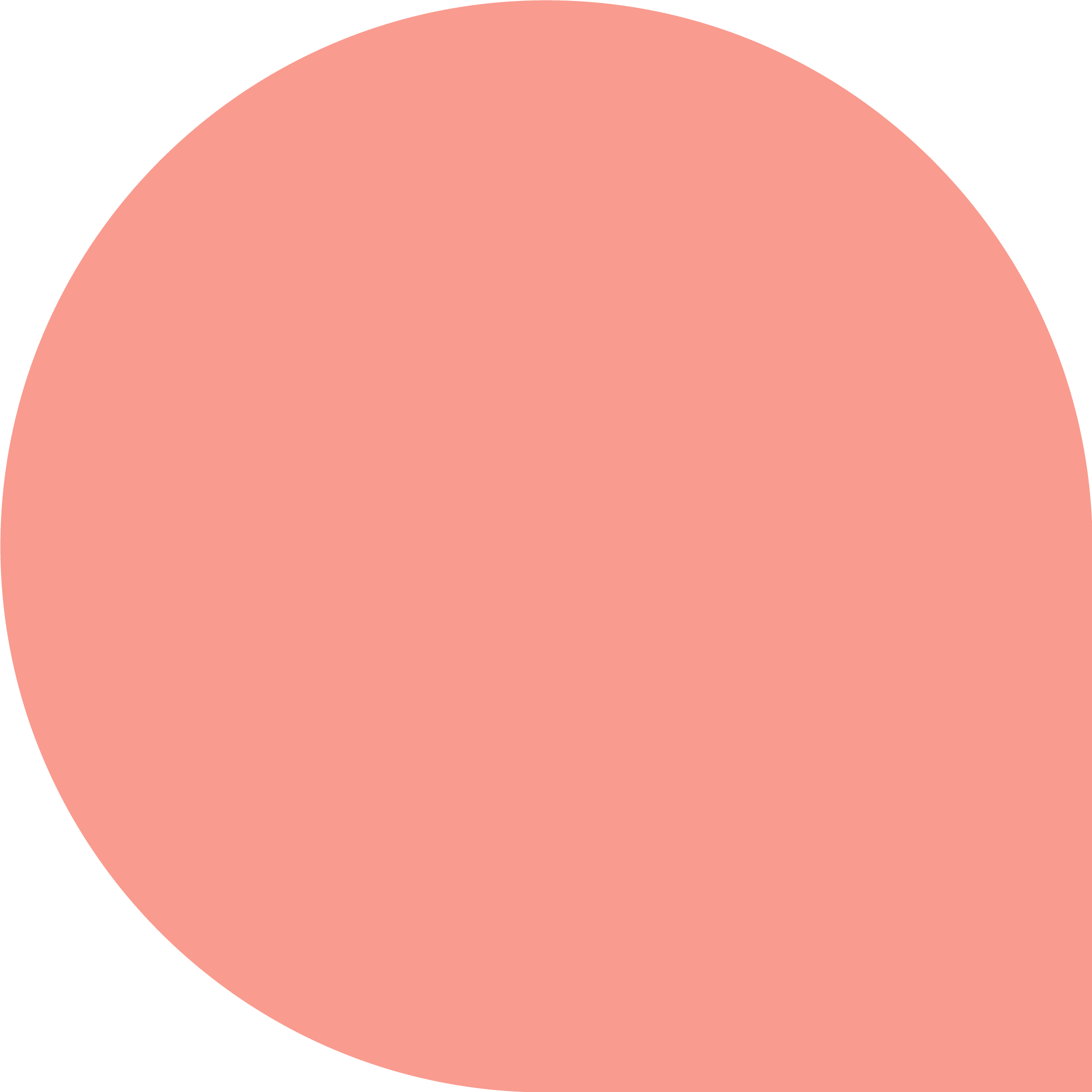 Hur mycket tror 
ni Bertil får av 
försäkringen som 
han har genom sin 
anställning?
Ersättning från Afa Försäkring enligt kollektivavtal cirka 480 000 kr
Ersättning från AGS-KL* under tid med sjukpenning och sjukersättning. Inbetalning till Bertils kommande pension (genom Avgiftsbefrielseförsäkringen)
* Sjukförsäkringen för kommun- och regionanställda
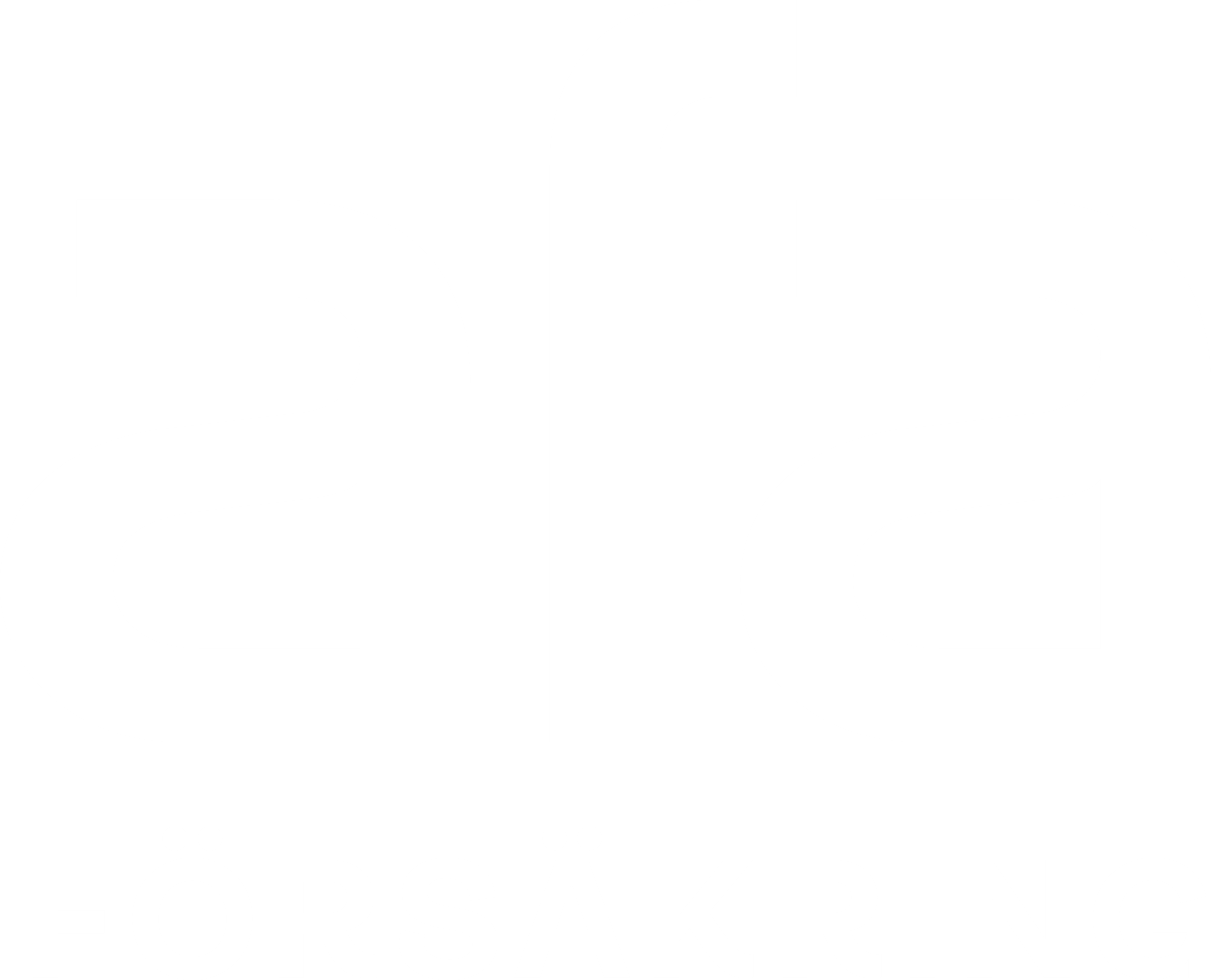 Hjärtinfarkt
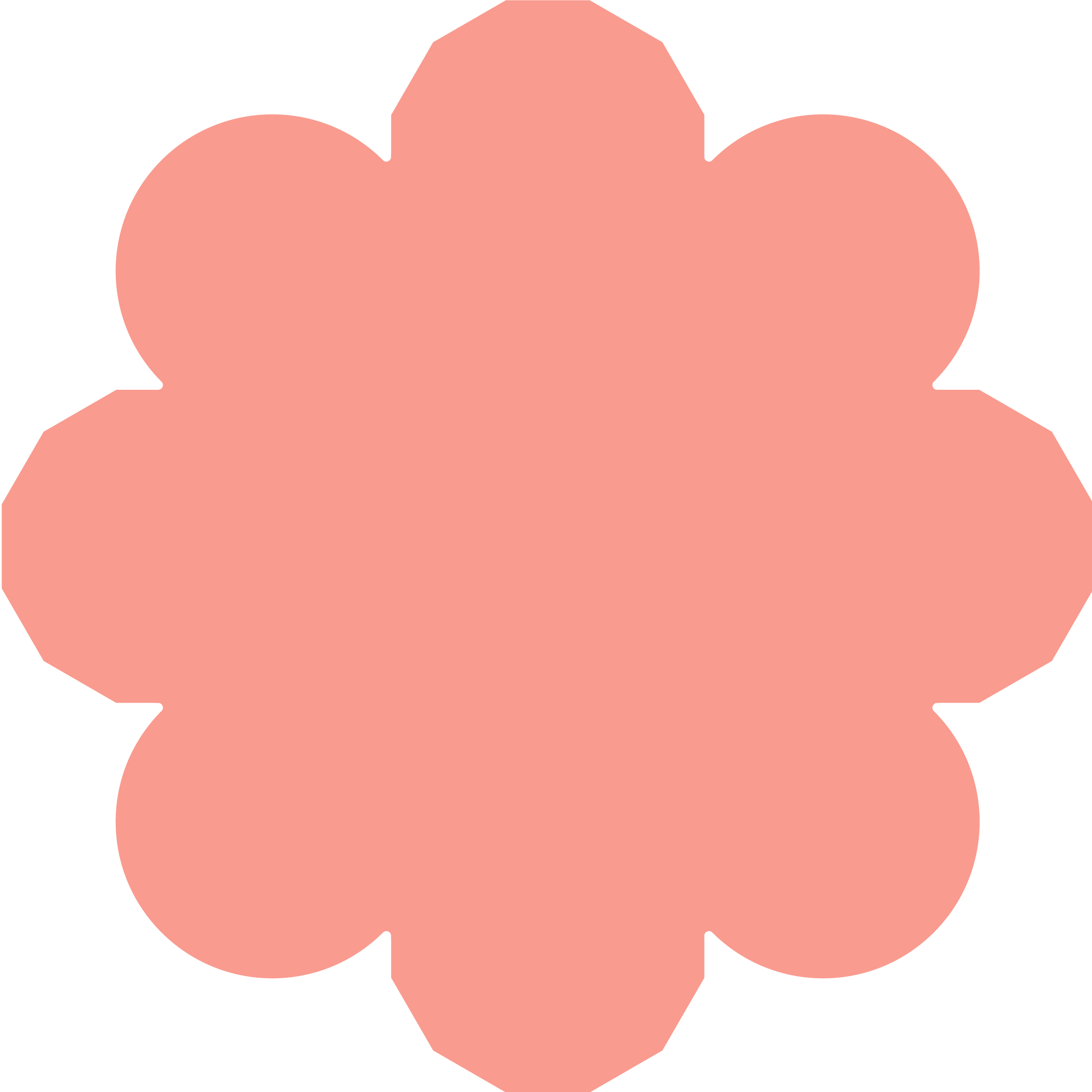 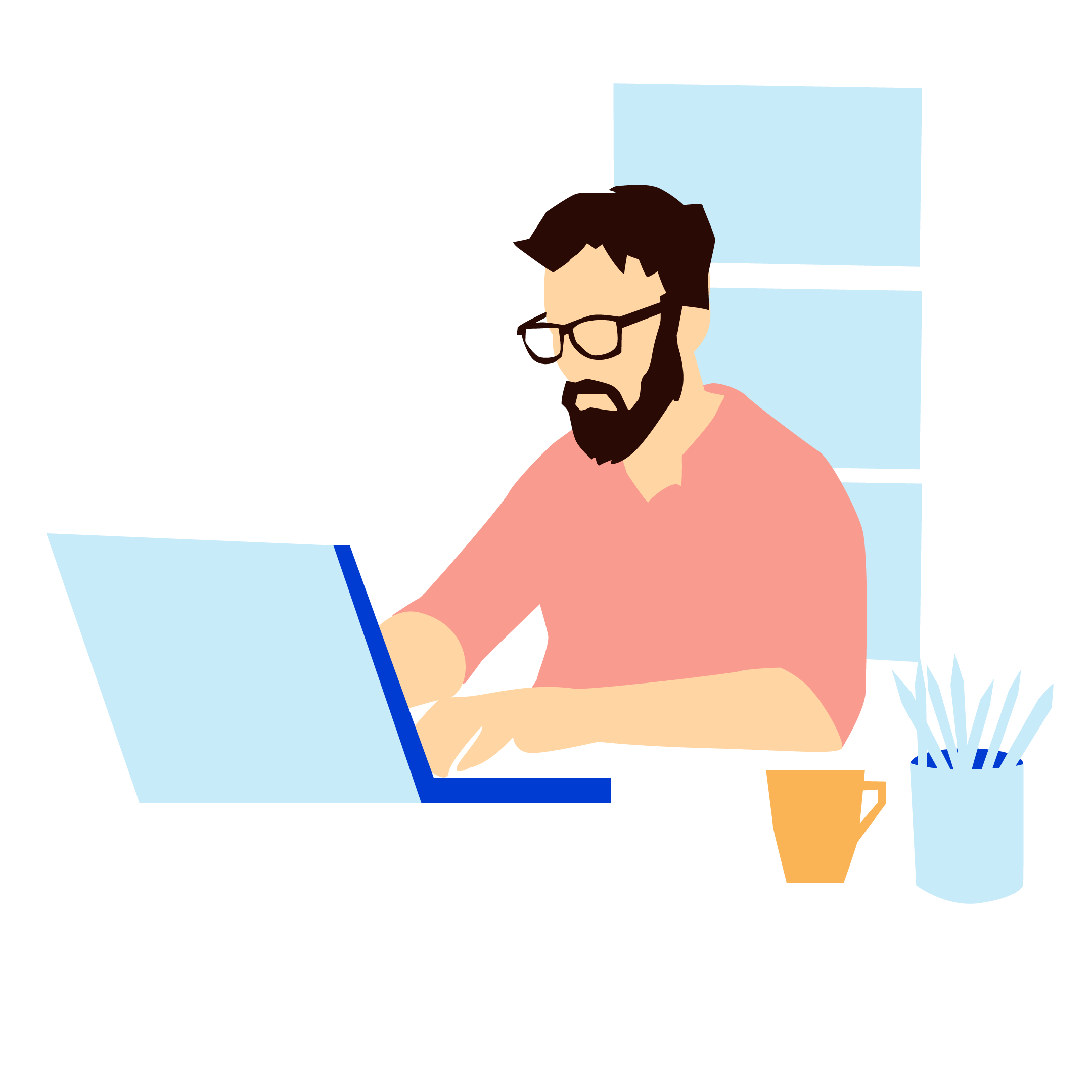 Bertil som arbetar på personalavdelningen 
i en mindre kommun kunde inte ­fortsätta­ ­arbeta på grund av en hjärtinfarkt med ­komplikationer.

Yrke: Arbetar på personalavdelning
Ålder: 56 år
Månadslön: 35 000 kr när han sjukskrevs
Sjukskrivning: 360 dagar
Efter sjukskrivning: Efter cirka 1 års sjukskrivning 
fick Bertil sjukersättning från Försäkringskassan
Om Bertil inte gör någon anmälan till Afa Försäkring får han ingen ersättning.
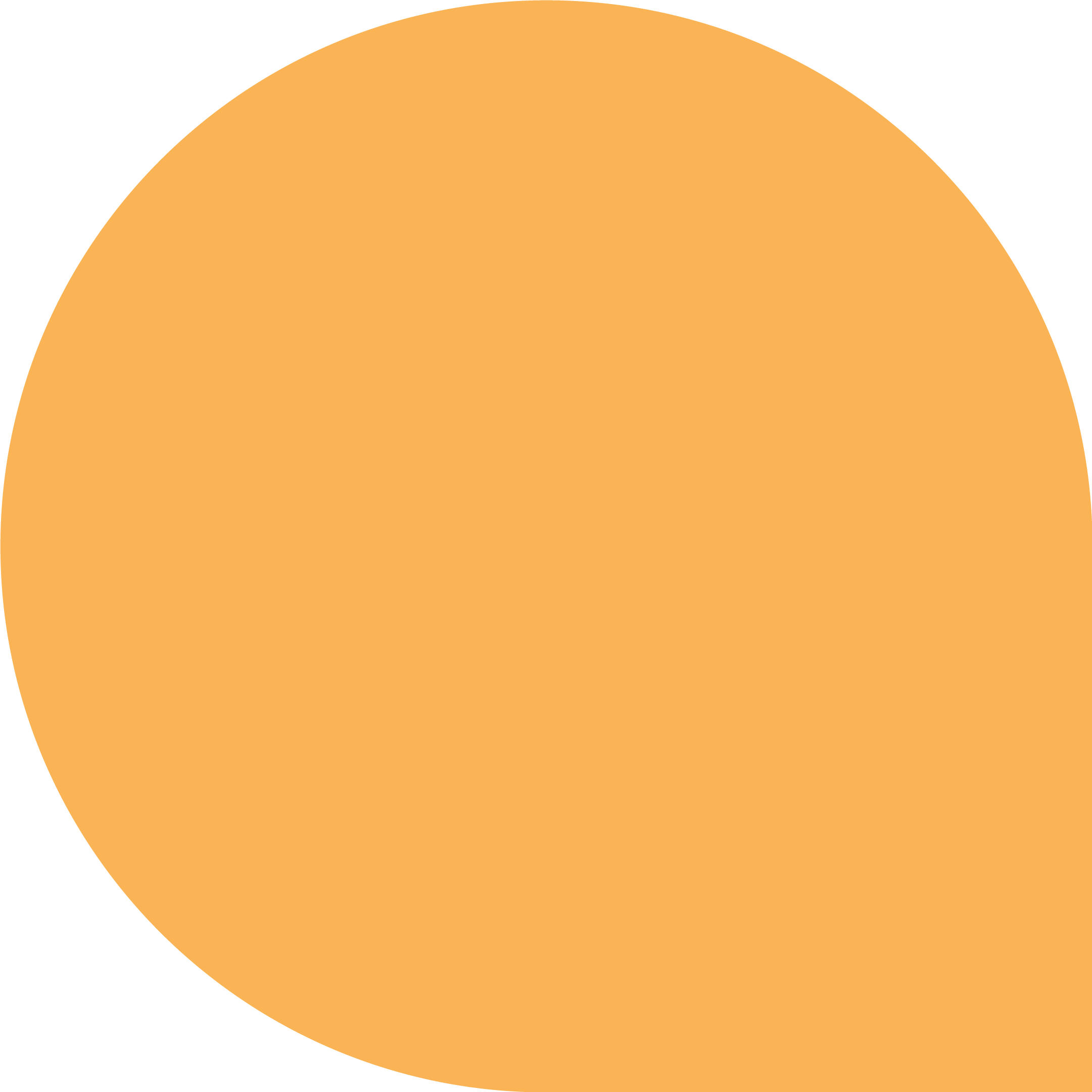 Hur mycket tror 
ni Bertil får av 
försäkringen som 
hon har genom sin 
anställning?
Ersättning från Afa Försäkring enligt kollektivavtal cirka 480 000 kr
Ersättning från AGS-KL* under tid med sjukpenning och sjukersättning. Inbetalning till Bertils kommande pension (genom Avgifts­befrielseförsäkringen)
* Sjukförsäkringen för kommun- och regionanställda
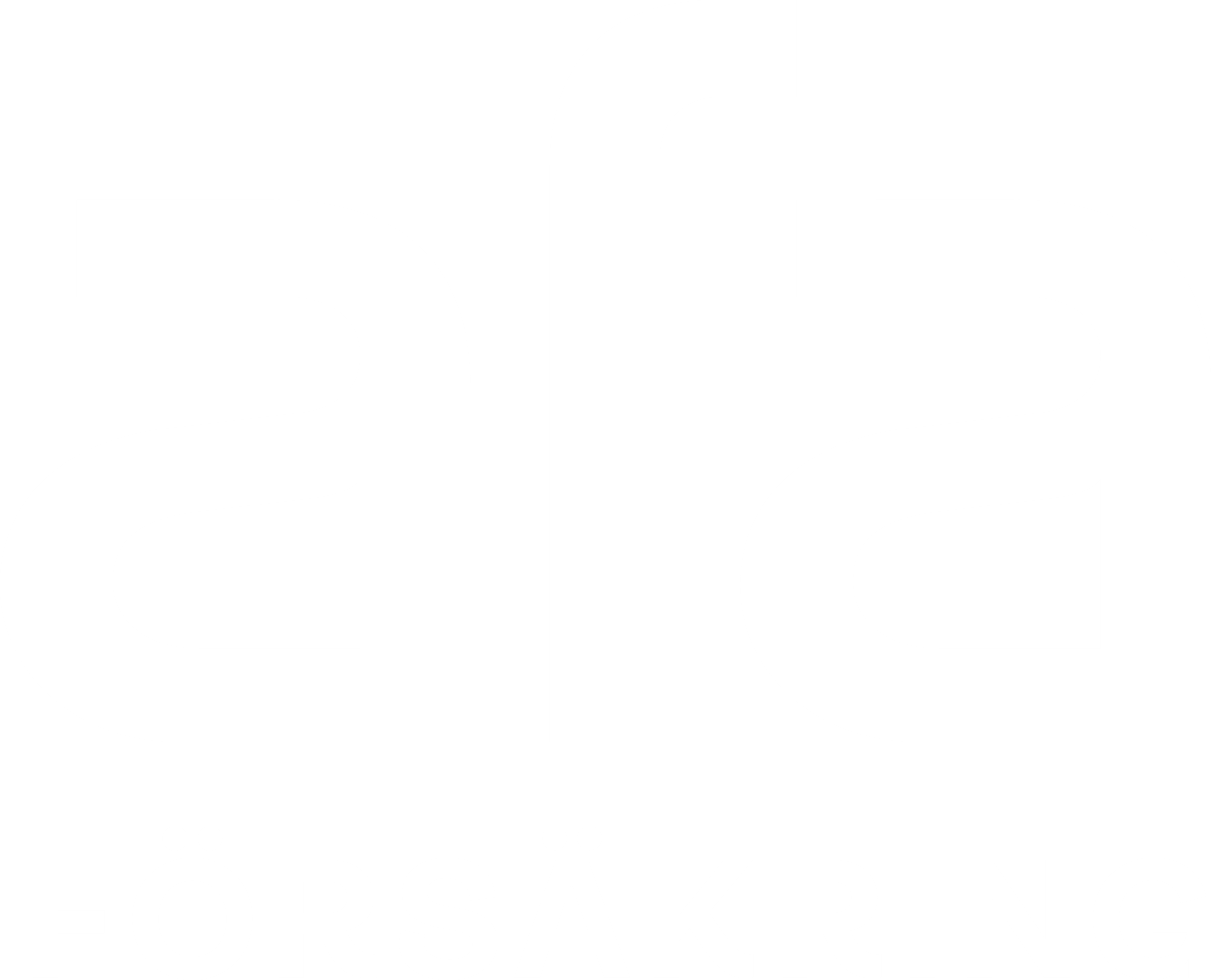 Vid sjukdom
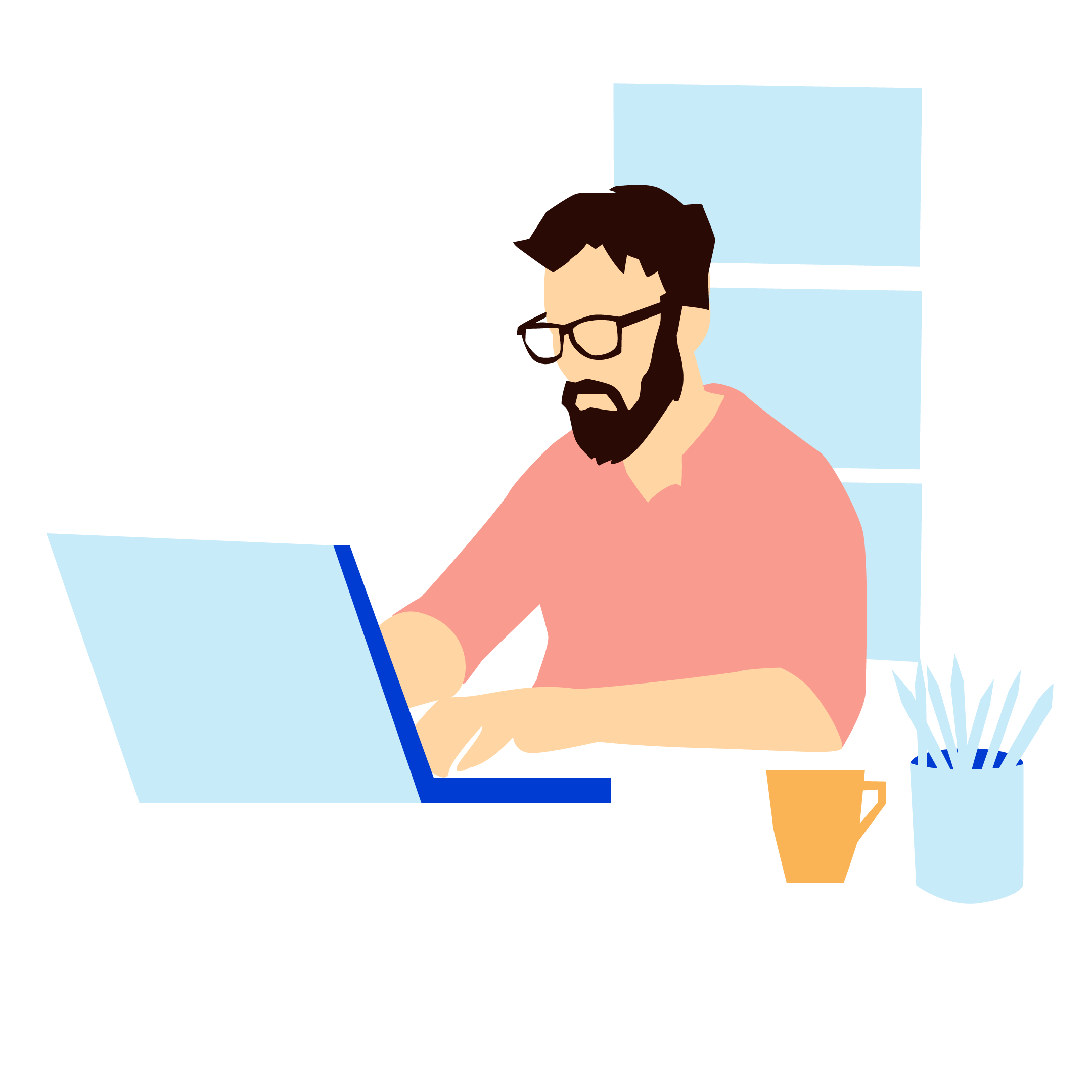 Anmäl till Afa Försäkring när du varit sjuk längre än:
14 dagar – gäller t ex timavlönade
90 dagar – gäller tillsvidareanställda
Du är försäkrad via din anställning vid...
... sjukdom
... arbetsskada
... dödsfall
... pension
4
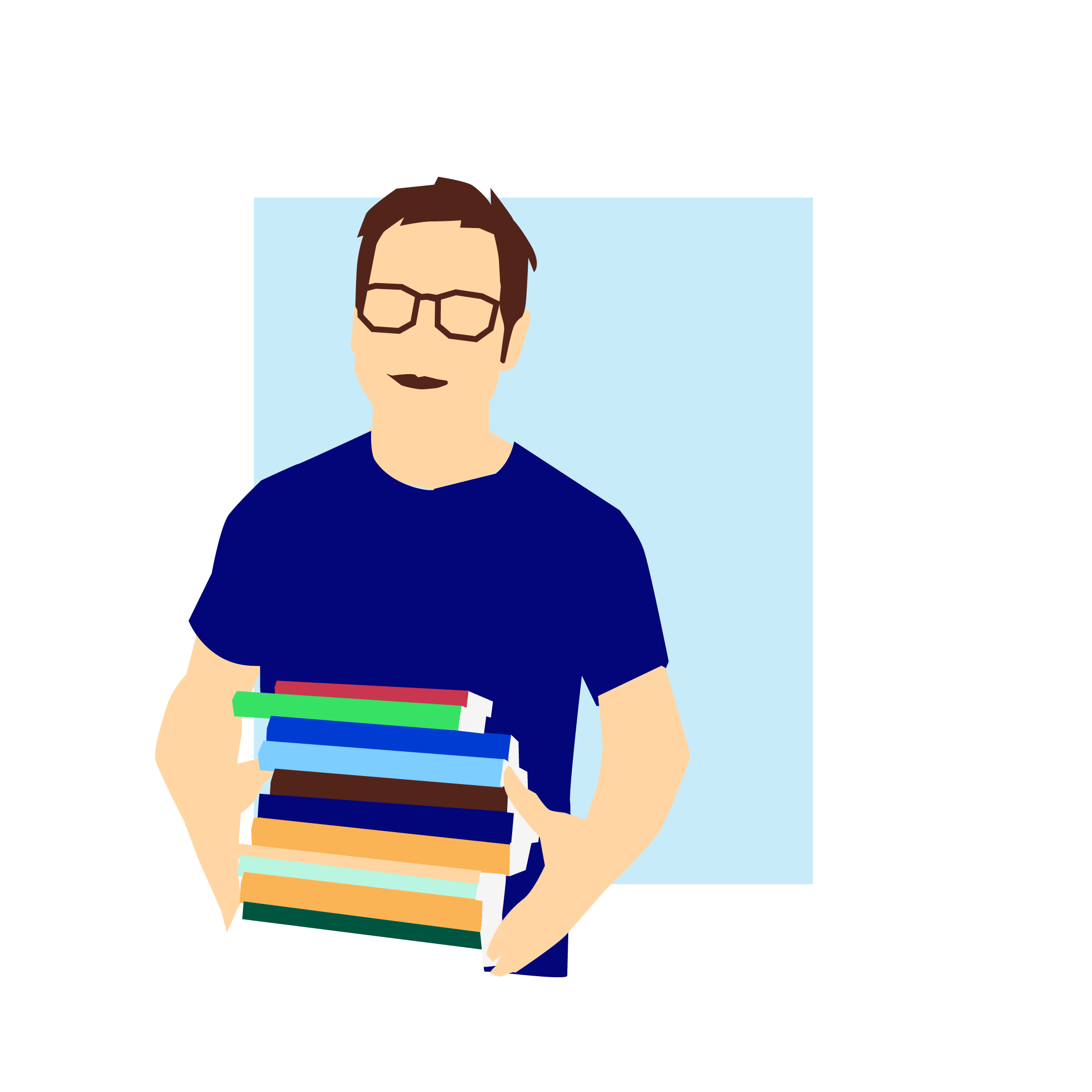 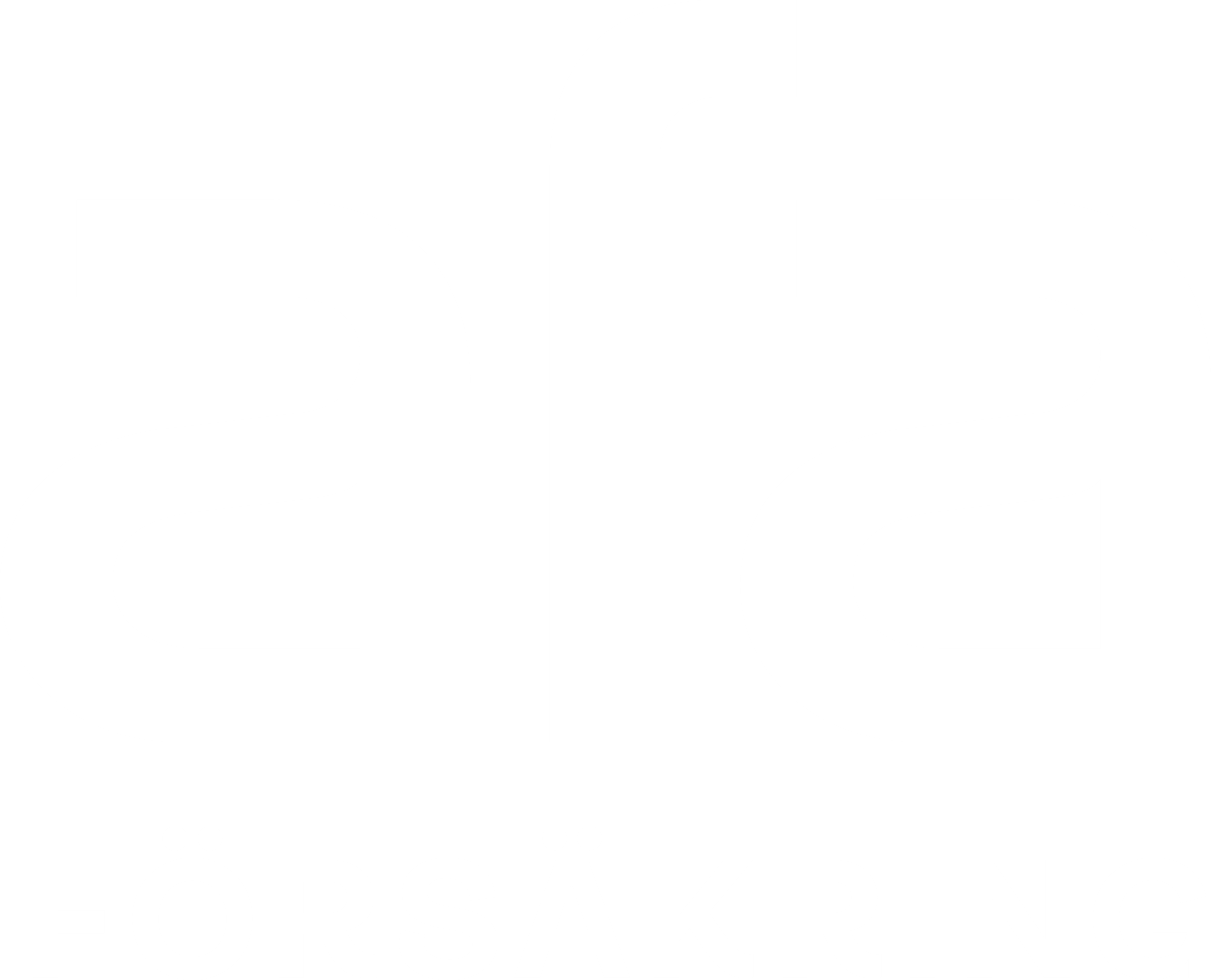 Vem vet mer?
Förnamn EfternamnTelefon: xx-xxx xx xxMejl: förnamn.efternamn@domän.se
Afa Försäkrings kundcenterTelefon: 0771-88 00 99
Gör din anmälan på afaforsakring.se

Ingen ska missa ersättning!
5
6